История
7класс
Московский князь – Иван Калита
Вспомним изученное:
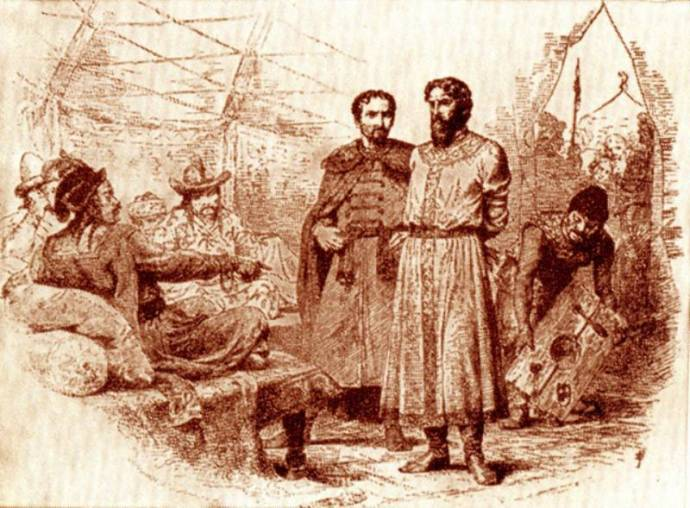 Возвышение Москвы:
Московские князья XIII – XIV вв.
Н.М. Карамзин
«Сделалось чудо. Городок, едва известный до XIV века, возвысил голову и спас все Отечество. И все началось с того, что на московский стол сел князь Иван Данилович Калита – собиратель земли русской»
Основные мероприятия Ивана Калиты:
Присоединил к Москве новые земли;
Сам собирал дань для хана, прекратил грабительские набеги на Русь – «Великая тишина»;
Развивал торговлю и ремесла в Московском княжестве;
Перевез в Москву главу церкви - митрополита Петра;
Построил первые каменные храмы на территории Кремля.
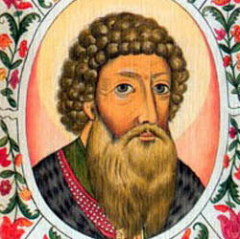 Московское княжество в XIV веке.
Московское княжество в XIV веке.
Н.М. Карамзин
«Сделалось чудо. Городок, едва известный до XIV века, возвысил голову и спас все Отечество. И все началось с того, что на московский стол сел князь Иван Данилович Калита – собиратель земли русской»